Единая государственная информационная система социального обеспечения (ЕГИССО)
Основания, порядок и формы предоставления мер социальной защиты (поддержки) в ГБОУ СО «Красноуфимская школа»
в 2022 году
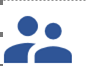 КОД МЕРЫ 0552
КОМПЕНСАЦИЯ СТОИМОСТИ ПРОЕЗДА НА ОБЩЕСТВЕННОМ ТРАНСПОРТЕ (ГОРОДСКОМ) (КРОМЕ ТАКСИ) И В АВТОБУСАХ ПРИГОРОДНЫХ И ВНУТРИРАЙОННЫХ МАРШРУТОВ)
Нормативные основания

428-ПП от 22.06.2017 “Об утверждении порядка и условий проезда детей-сирот и детей, оставшихся без попечения родителей, лиц из числа детей-сирот и детей, оставшихся без попечения родителей, лиц, потерявших в период обучения обоих родителей или единственного родителя, обучающихся в государственных образовательных организациях Свердловской области и муниципальных образовательных организациях, расположенных на территории Свердловской области, на городском, пригородном транспорте, в сельской местности на внутрирайонном транспорте (кроме такси), а также проезда один раз в год к месту жительства и обратно к месту учебы”

Форма предоставления - денежная

Размер пособия исчисляется исходя из стоимости проезда в соответствующем муниципальном образовании, расположенном на территории Свердловской области, и количества месяцев в календарном году.

Периодичность выплаты
Ежемесячно
КОД МЕРЫ 0552
КОМПЕНСАЦИЯ СТОИМОСТИ ПРОЕЗДА НА ОБЩЕСТВЕННОМ ТРАНСПОРТЕ (ГОРОДСКОМ) (КРОМЕ ТАКСИ) И В АВТОБУСАХ ПРИГОРОДНЫХ И ВНУТРИРАЙОННЫХ МАРШРУТОВ)
КОД МЕРЫ 0583
ЕЖЕМЕСЯЧНАЯ КОМПЕНСАЦИЯ НА ОБЕСПЕЧЕНИЕ БЕСПЛАТНЫМ ДВУХРАЗОВЫМ ПИТАНИЕМ (ЗАВТРАК И ОБЕД) ОБУЧАЮЩИХСЯ С ОГРАНИЧЕННЫМИ ВОЗМОЖНОСТЯМИ ЗДОРОВЬЯ, В ТОМ ЧИСЛЕ ДЕТЕЙ-ИНВАЛИДОВ, ОСВАИВАЮЩИХ ОСНОВНЫЕ ОБЩЕОБРАЗОВАТЕЛЬНЫЕ ПРОГРАММЫ НА ДОМУ
Нормативные основания

270-ПП от 23.04.2020 “Об утверждении Порядка предоставления денежной компенсации на обеспечение бесплатным двухразовым питанием (завтрак и обед) обучающихся с ограниченными возможностями здоровья, в том числе детей-инвалидов, осваивающих основные общеобразовательные программы на дому”

Форма предоставления - денежная

127,6 руб. (в учебные дни, по состоянию на 01.01.2022)

Периодичность выплаты

Ежемесячно
КОД МЕРЫ 0583
ЕЖЕМЕСЯЧНАЯ КОМПЕНСАЦИЯ НА ОБЕСПЕЧЕНИЕ БЕСПЛАТНЫМ ДВУХРАЗОВЫМ ПИТАНИЕМ (ЗАВТРАК И ОБЕД) ОБУЧАЮЩИХСЯ С ОГРАНИЧЕННЫМИ ВОЗМОЖНОСТЯМИ ЗДОРОВЬЯ, В ТОМ ЧИСЛЕ ДЕТЕЙ-ИНВАЛИДОВ, ОСВАИВАЮЩИХ ОСНОВНЫЕ ОБЩЕОБРАЗОВАТЕЛЬНЫЕ ПРОГРАММЫ НА ДОМУ
КОД МЕРЫ 0583
ДЕНЕЖНАЯ КОМПЕНСАЦИЯ НА ОБЕСПЕЧЕНИЕ БЕСПЛАТНЫМ ПИТАНИЕМ ОТДЕЛЬНЫХ КАТЕГОРИЙ ОБУЧАЮЩИХСЯ, ОСВАИВАЮЩИХ ОСНОВНЫЕ ОБЩЕОБРАЗОВАТЕЛЬНЫЕ ПРОГРАММЫ С ПРИМЕНЕНИЕМ ЭЛЕКТРОННОГО ОБУЧЕНИЯ И ДИСТАНЦИОННЫХ ОБРАЗОВАТЕЛЬНЫХ ТЕХНОЛОГИЙ
Нормативные основания

Постановление Правительства Свердловской области от 09.04.2020 № 232-ПП «Об установлении на территории Свердловской области денежной компенсации на обеспечение бесплатным питанием отдельных категорий обучающихся, осваивающих основные общеобразовательные программы с применением электронного обучения и дистанционных образовательных технологий»
Приказ Министерства образования и молодежной политики Свердловской области от 10.04.2020 № 360-Д “О назначении, выплате и определении размера денежной компенсации на обеспечение бесплатным питанием отдельных категорий обучающихся, осваивающих основные общеобразовательные программы с применением электронного обучения и дистанционных образовательных технологий в государственных образовательных организациях Свердловской области и обособленных структурных подразделениях государственных образовательных организаций Свердловской области, в отношении которых функции и полномочия учредителя осуществляются Министерством образования и молодежной политики Свердловской области, муниципальных общеобразовательных организациях, расположенных на территории Свердловской области, частных общеобразовательных организациях Свердловской области по имеющим государственную аккредитацию основным общеобразовательным программам”

Форма предоставления - денежная

Для обучающихся, обеспечивающихся 2-х разовым бесплатным питанием,  - 127,6 руб.
Для обучающихся, обеспечивающихся одноразовым бесплатным питанием,  - 63,8 руб.

Периодичность выплаты

Ежемесячно, в период освоения программ с применением электронного обучения и дистанционных образовательных технологий
КОД МЕРЫ 0583
КОД МЕРЫ 0583
ДЕНЕЖНАЯ КОМПЕНСАЦИЯ НА ОБЕСПЕЧЕНИЕ БЕСПЛАТНЫМ ПИТАНИЕМ ОТДЕЛЬНЫХ КАТЕГОРИЙ ОБУЧАЮЩИХСЯ, ОСВАИВАЮЩИХ ОСНОВНЫЕ ОБЩЕОБРАЗОВАТЕЛЬНЫЕ ПРОГРАММЫ С ПРИМЕНЕНИЕМ ЭЛЕКТРОННОГО ОБУЧЕНИЯ И ДИСТАНЦИОННЫХ ОБРАЗОВАТЕЛЬНЫХ ТЕХНОЛОГИЙ 
(за исключением обучающихся, находящихся на полном государственном обеспечении)
Меры назначаемые в натуральной форме
0758 Предоставление бесплатного питания
0760 Обеспечение бесплатным проездом на городском, пригородном транспорте, в сельской местности на внутрирайонном транспорте (кроме такси)
0782 Обеспечение отдыха и оздоровления детей за счет бюджета
КОД МЕРЫ 0758
ПРЕДОСТАВЛЕНИЕ БЕСПЛАТНОГО ПИТАНИЯ
Нормативные основания

Федеральный закон от 29.12.2021 № 273-ФЗ "Об образовании в Российской Федерации"
Постановление Правительства Свердловской области от 05.03.2014 № 146 “Об обеспечении питанием обучающихся по очной форме обучения в государственных общеобразовательных организациях Свердловской области, муниципальных общеобразовательных организациях, частных общеобразовательных организациях, расположенных на территории Свердловской области, и обособленных структурных подразделениях государственных образовательных организаций Свердловской области по имеющим государственную аккредитацию основным общеобразовательным программам, а также обучающихся по очной форме обучения”
Постановление Правительства Свердловской области от 03.09.2020 № 621 “Об организации бесплатного горячего питания обучающихся, получающих начальное общее образование в государственных образовательных организациях Свердловской области и муниципальных общеобразовательных организациях, расположенных на территории Свердловской области"

Форма предоставления - натуральная

За счет субсидий из областного бюджета на финансовое обеспечение выполнения ими государственного задания

Периодичность предоставления
Ежемесячно
КОД МЕРЫ 0758
ПРЕДОСТАВЛЕНИЕ БЕСПЛАТНОГО ПИТАНИЯ